《关于加强高等学校食堂管理工作的意见》
解读
为加强高校食堂管理工作，完善高校食堂健康发展的运行机制，全面提升高校食堂治理效能，保障师生在校集中用餐的食品安全与营养健康。我厅印发了《关于加强高等学校食堂管理工作的意见》（以下简称《意见》），现将《意见》解读如下：
1
《意见》的背景和过程是什么？
高校食堂管理工作关系到广大师生的身体健康和切身利益，关系到高校正常的教育教学秩序，关系到社会的和谐稳定。近年来，省委省政府高度重视学校食品安全工作，省委省政府主要领导多次对学校食品安全工作做出批示，要求加强对学校食品安全的监管。
     《学校食品安全与营养健康管理规定》（教育部、国家市场监督管理总局、国家卫生健康委员会令第45号，以下简称《规定》）于2019年4月1日起实施，《规定》是做好学校食品安全与营养健康管理的操作指南。《山东省高校工委山东省教育厅山东省审计厅关于切实加强高等学校食堂管理工作的意见》（鲁教后字〔2005〕1号，以下简称《原意见》）部分规定和要求，已不适应当前高校食堂管理健康运行的工作需要。
       为适应新时期加强高校食品安全与营养健康管理和推进健康山东建设的新要求，保障学生和教职工在校集中用餐的食品安全与营养健康，我厅对《原意见》进行了修订。
背 景
1
《意见》的背景和过程是什么？
一是根据《原意见》实施现状，以问题和目标为导向，实地调研13所高校的20个食堂，调研的食堂中既有学校自办食堂也有委托社会力量经营食堂，深入分析研究相关问题，提出修改方案。
      二是以调查问卷形式调研全省高校食堂基本情况，调研内容涵盖食堂生均面积、经营模式、劳务用工、饭菜价格、价格平抑基金等，调研摸清了高校食堂基本情况。
      三是《意见》修订过程中，我厅在济南、德州等地5次召开专题文件修订座谈会，与会高校代表根据工作实际充分交流修订意见建议，提出具体意见，不断完善《意见》各项内容。
      四是在厅网站于5月29日至6月5日向社会公开征集意见，共收到邮件65个，其中学生意见61个，经认真研究分析，吸纳3条意见。五是将意见吸纳情况在厅网站进行公布。
      五是召开厅长办公会。2020年9月8日，邓云锋厅长主持召开2020第9次厅长办公会会议。其中，会议就《意见》进行了集体讨论、研究，会议提出六项修改意见。会后，我厅对厅长办公会提出的文件修订工作要求，进行了集中专项研究，将会议的精神和要求充分吸收到文件中。
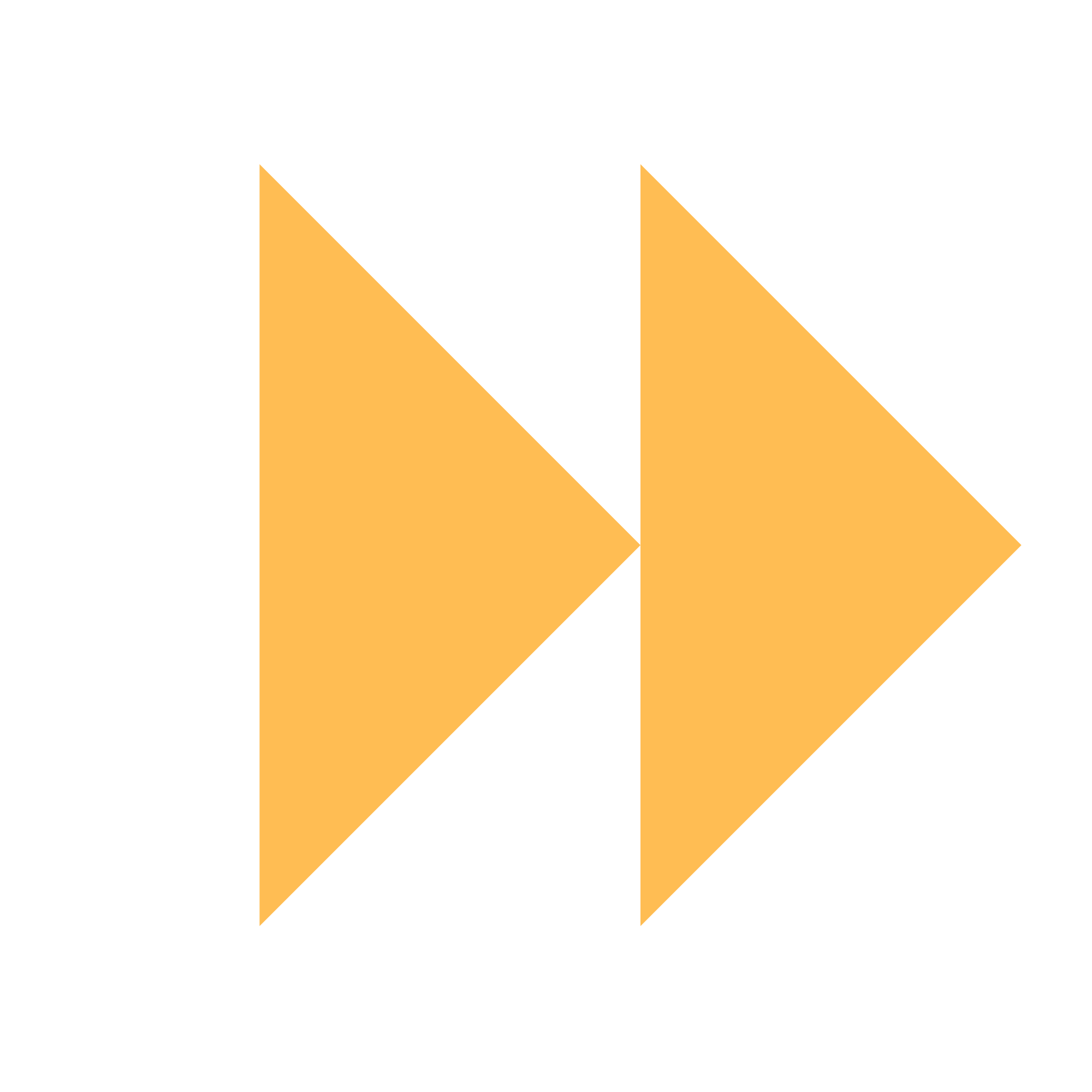 过 程
2
《意见》起草依据的文件
《意见》起草主要是根据以下法律、法规、规章、条例等作为政策依据进行修订：
《中华人民共和国食品安全法》
中共中央国务院《关于深化改革加强食品安全工作的意见》（2019年5月9日） 
《普通高等学校建筑面积指标》（建标191-2018）和《饮食建筑设计标准》（JGJ64-2017）
《学校食品安全与营养健康管理规定》(教育部国家市场监管总局国家卫生健康委员会令第45号)
《餐饮服务食品安全操作规范》（国家市场监督管理总局2018年版）
教育部等5部委《关于进一步加强高等学校学生食堂工作的意见》（教发〔2011〕7号） 
《山东省学生体质健康促进条例》
山东省教育厅等4部门《关于印发山东省学生营养健康与学校食品安全提升实施意见的通知》（鲁教体字〔2019〕10号）
3
《意见》的主要内容是什么？
《意见》提出各高校要充分认识做好高校食堂管理工作的重要性和紧迫性，提高认识水平，增强政治站位，完善运行机制，强化措施保障，确保学校食品安全与营养健康。
提高政治站位
《意见》提出各高校通过加强食堂健康运营机制建设、建立完善的食堂饭菜价格形成机制、形成完善与物价上涨的价格联动机制、建立健全餐饮节约管理长效机制、积极推进“农校对接”和农产品联合采购、建立健全食品安全与公共卫生管理联动机制等重点环节的工作，完善食堂机制运行体系，提高管理效能，保障健康发展。
《意见》主要内容
完善运行机制
《意见》提出各高校要严格落实食品安全主体责任、保障学生就餐需求、强化政策执行、加强食堂信息化建设和监督检查五方面，建立健全工作保障，抓好工作落实。
强化措施保障
4
《意见》提出了哪些工作要求？
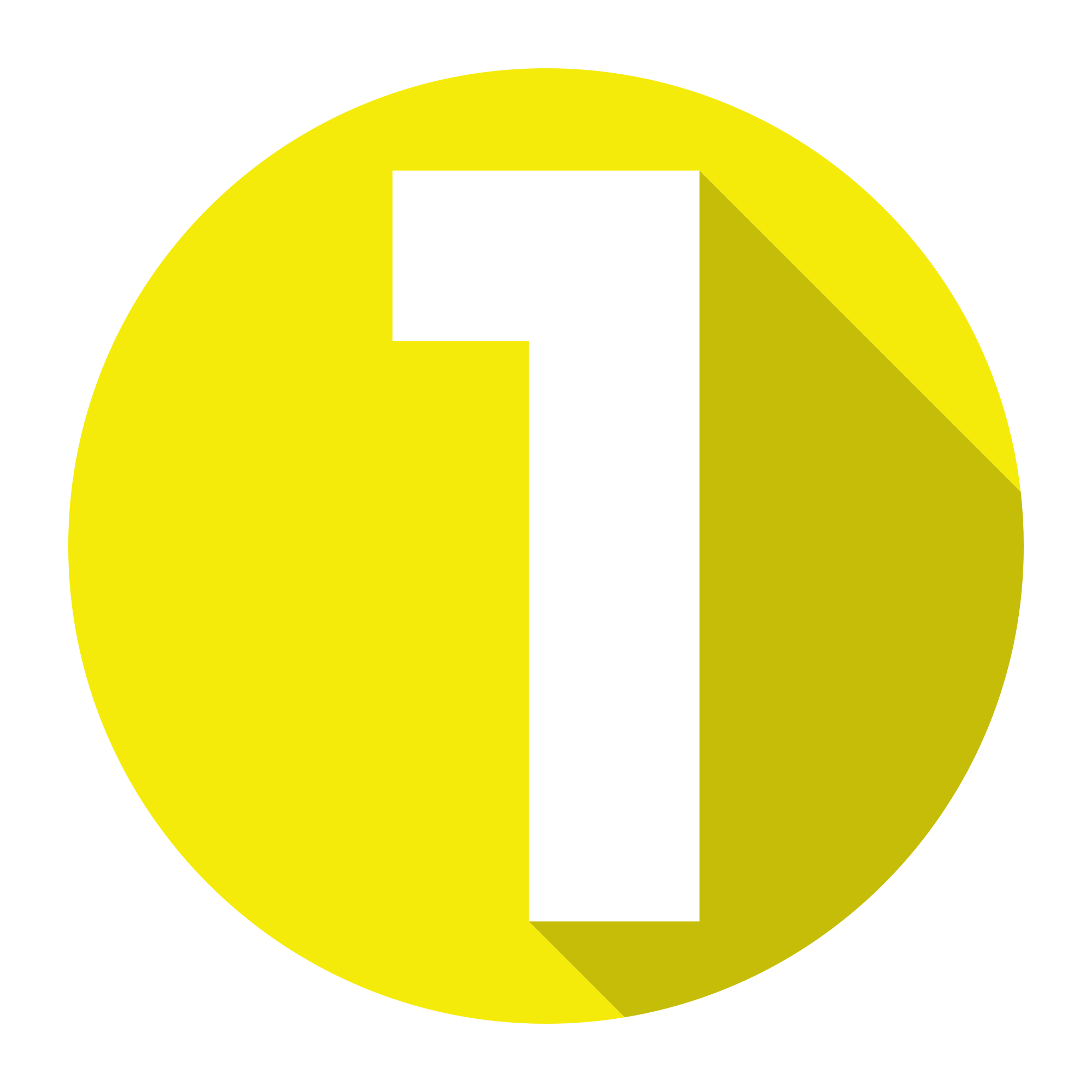 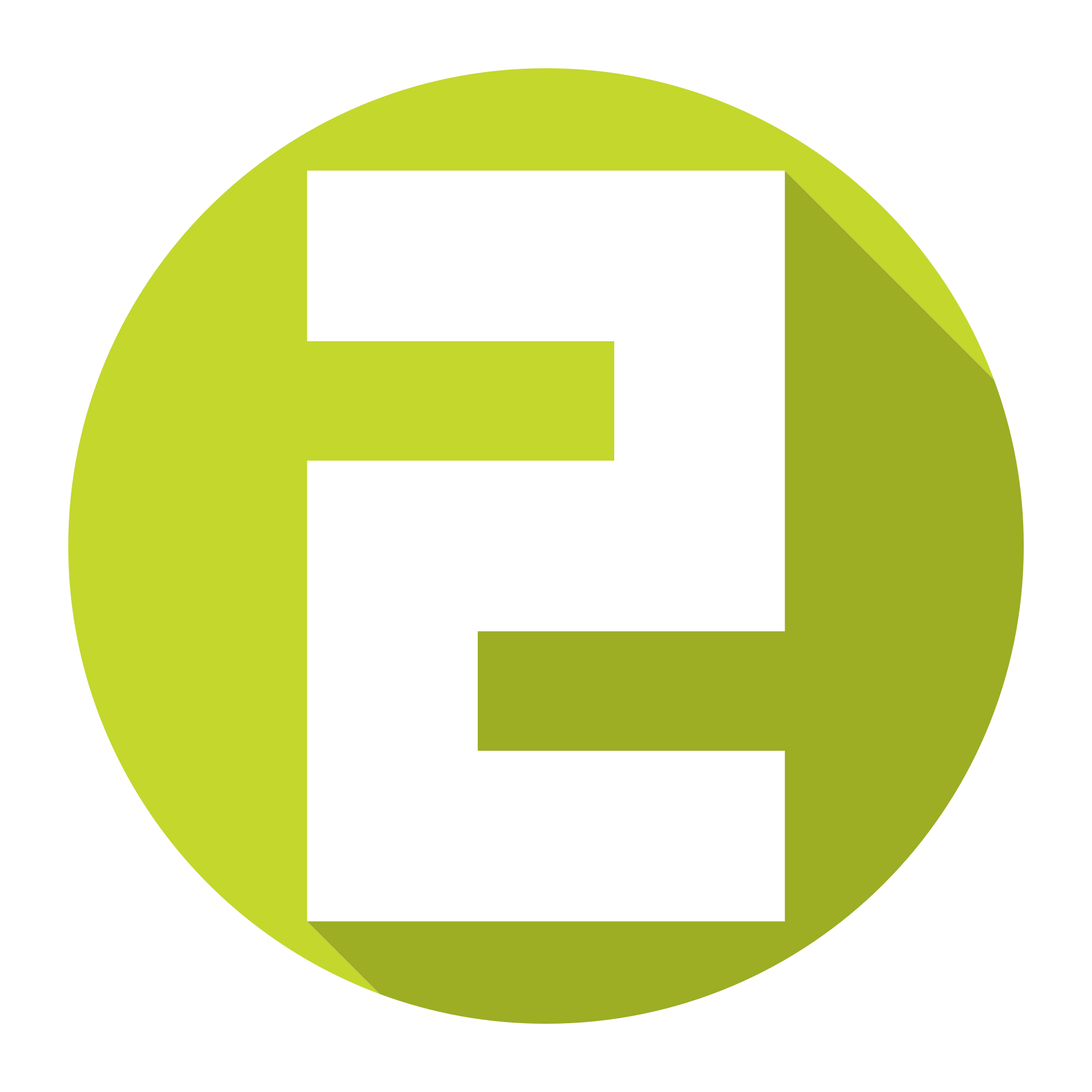 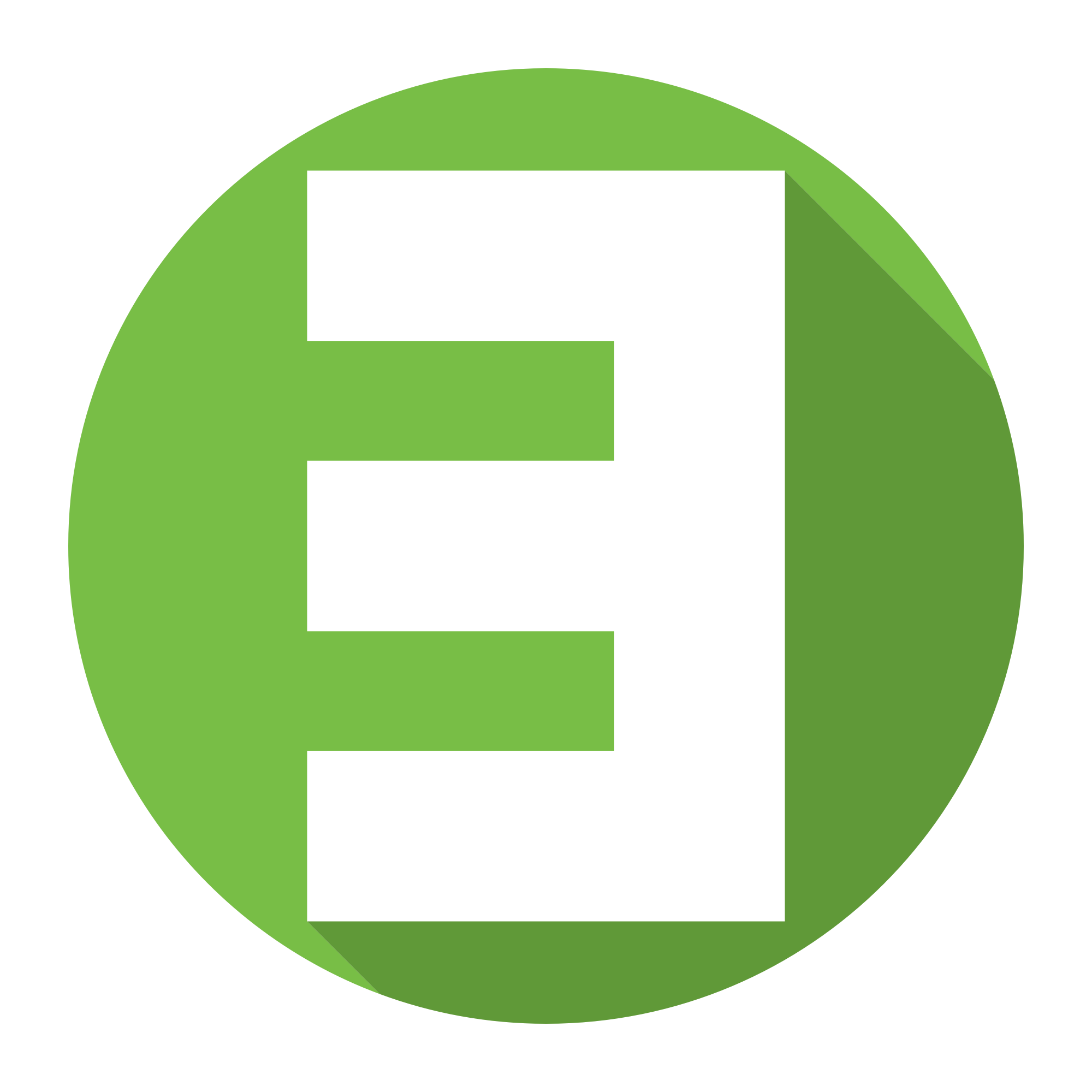 4
《意见》提出了哪些工作要求？
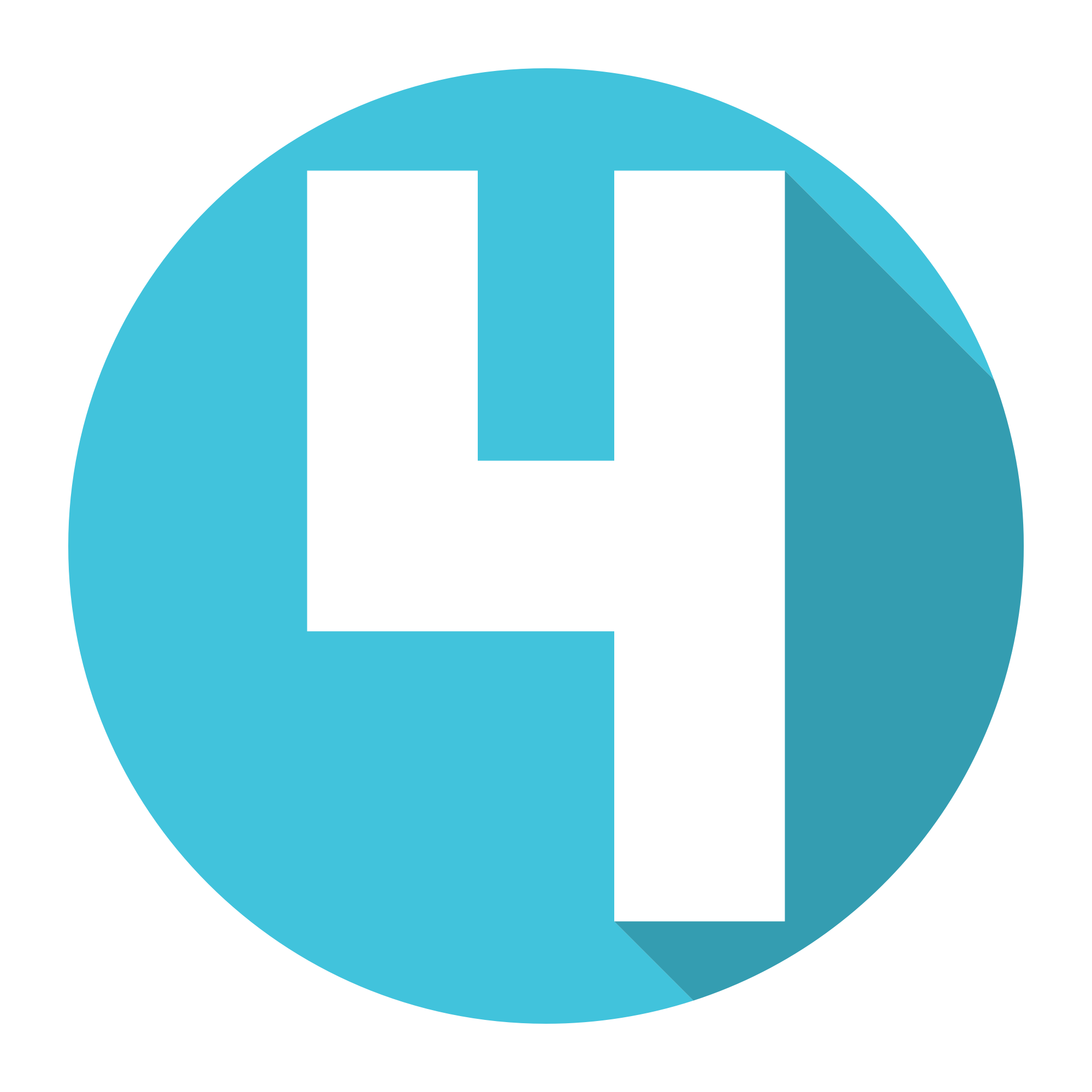 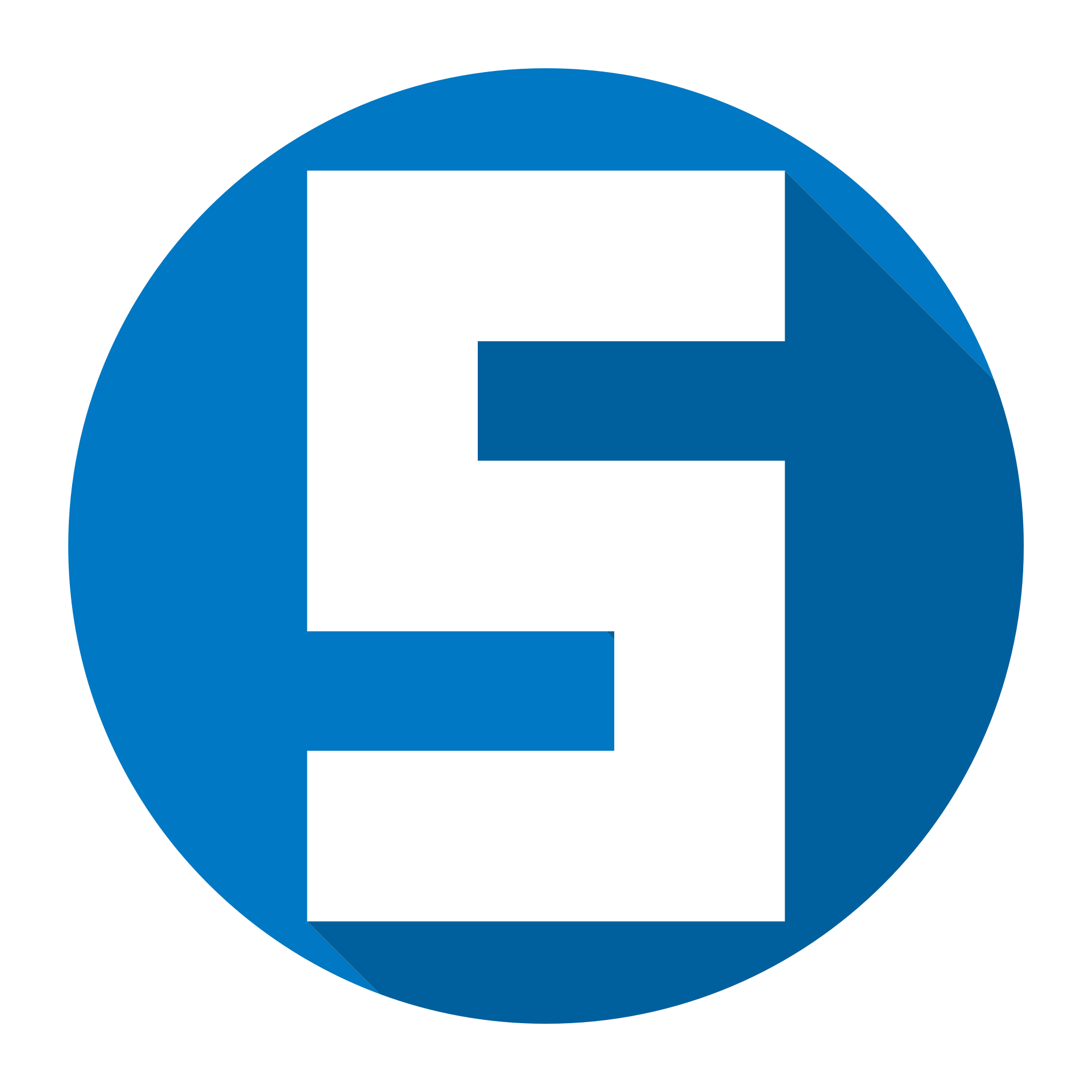 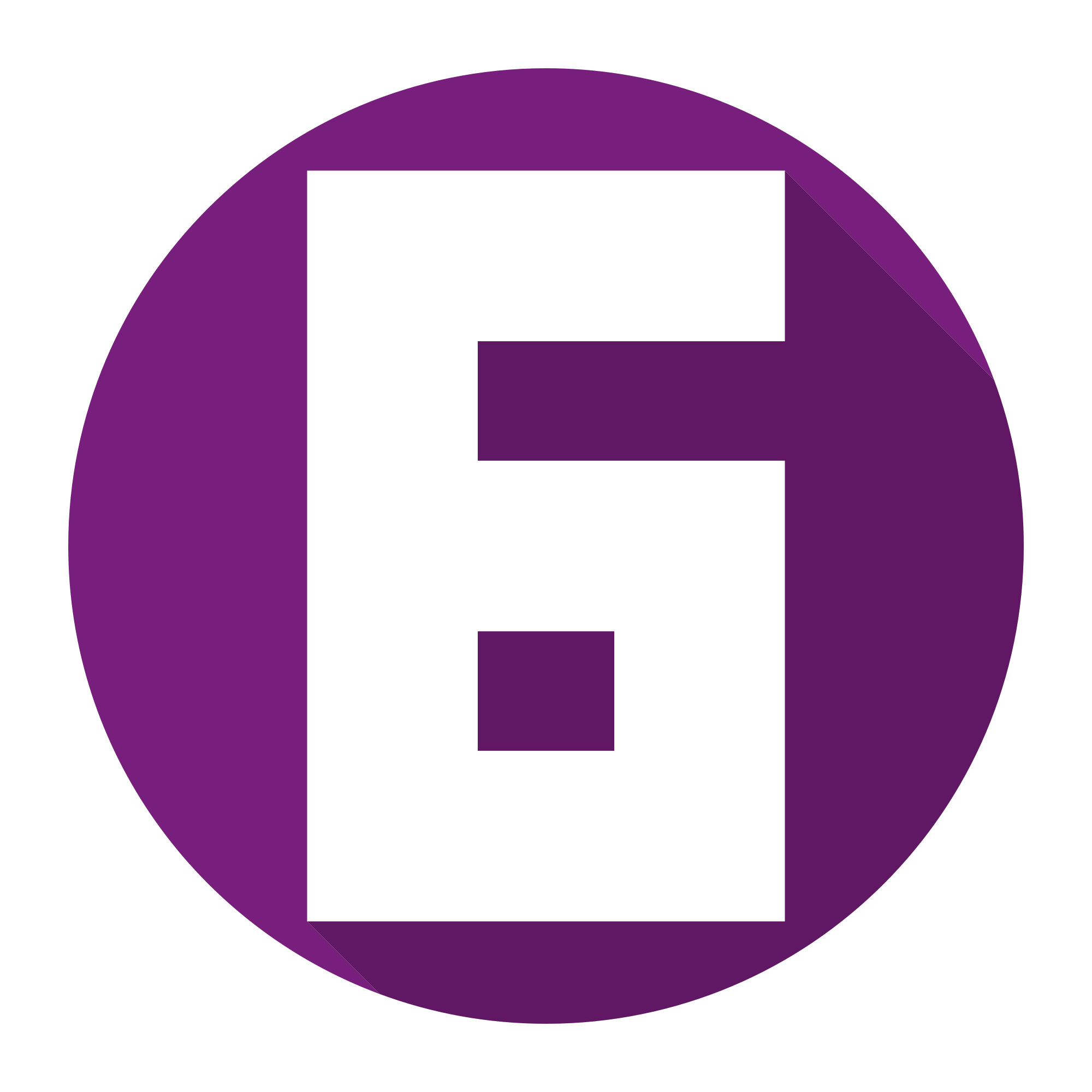 5
《意见》如何保障落实到位？
对食堂相关政策
执行提出要求
对加强食堂信息化建设提出要求
对加强监督检查
提出要求
对保障学生就餐
需求提出要求
对落实主体责任
提出明确要求
高校要严格履行食品安全主体责任，认真落实食品安全校长负责制，建立以学校校长为第一责任人、分管校领导为直接责任人的学校食品安全责任制。
高校要按照国家有关要求和学校实际，科学规划食堂选址、数量、面积，配足配齐相应食堂设施设备。同时要切实加强食堂管理队伍建设，选派优秀干部负责食堂的管理。
高校要按照教育部相关文件规定，对学生食堂要按照非经营性资产管理，不计提折旧，对服务实体实行“零租赁”，免收管理费；学生食堂的大型维修改造、大型餐饮设备配置和更新，空调、电梯、供暖等大型配套服务设施的投入和运行费用由学校承担，切实减轻食堂运行负担，保障食堂健康运营。
高校要加强食堂信息化顶层设计，开发就餐管理服务平台，满足师生便捷化生活的需要。同时要持续深入打造节约型智慧食堂，减少餐饮浪费。
高校要加大对食堂管理工作的监督检查力度，压实工作责任，规范管理运行。同时要充分发挥“互联网+明厨亮灶”作用，创新管理与监督方式。
6
《意见》的亮点是什么？
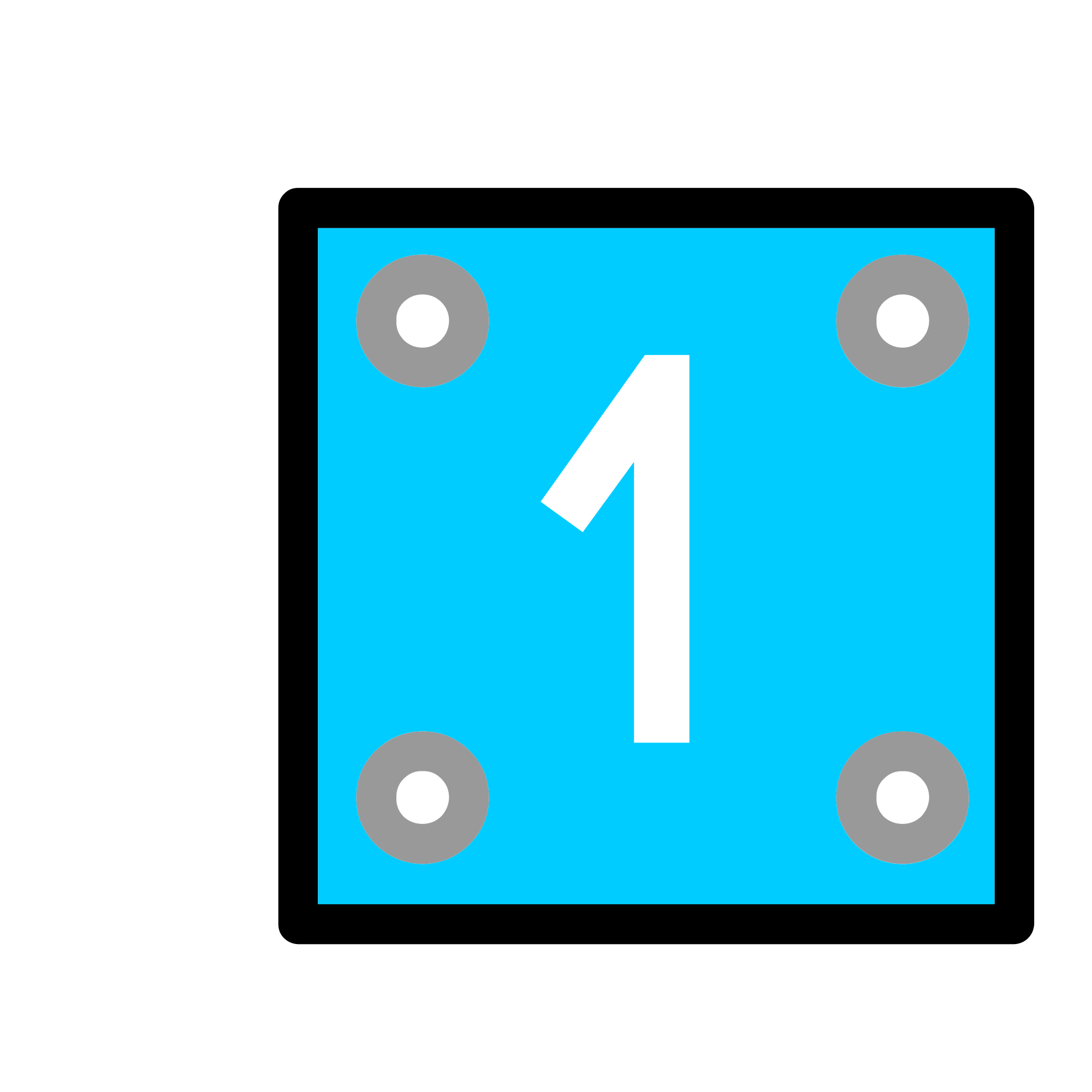 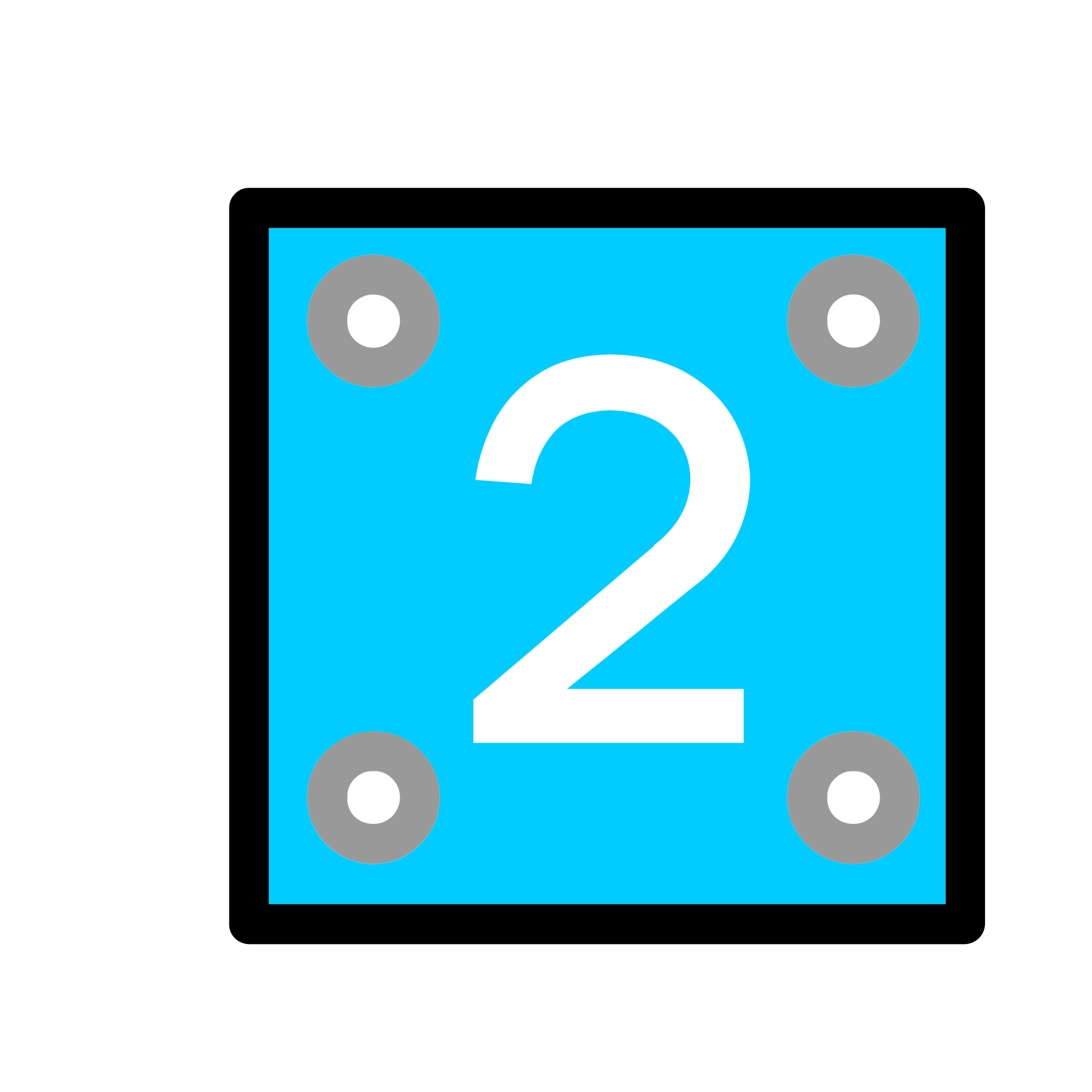 6
《意见》的亮点是什么？
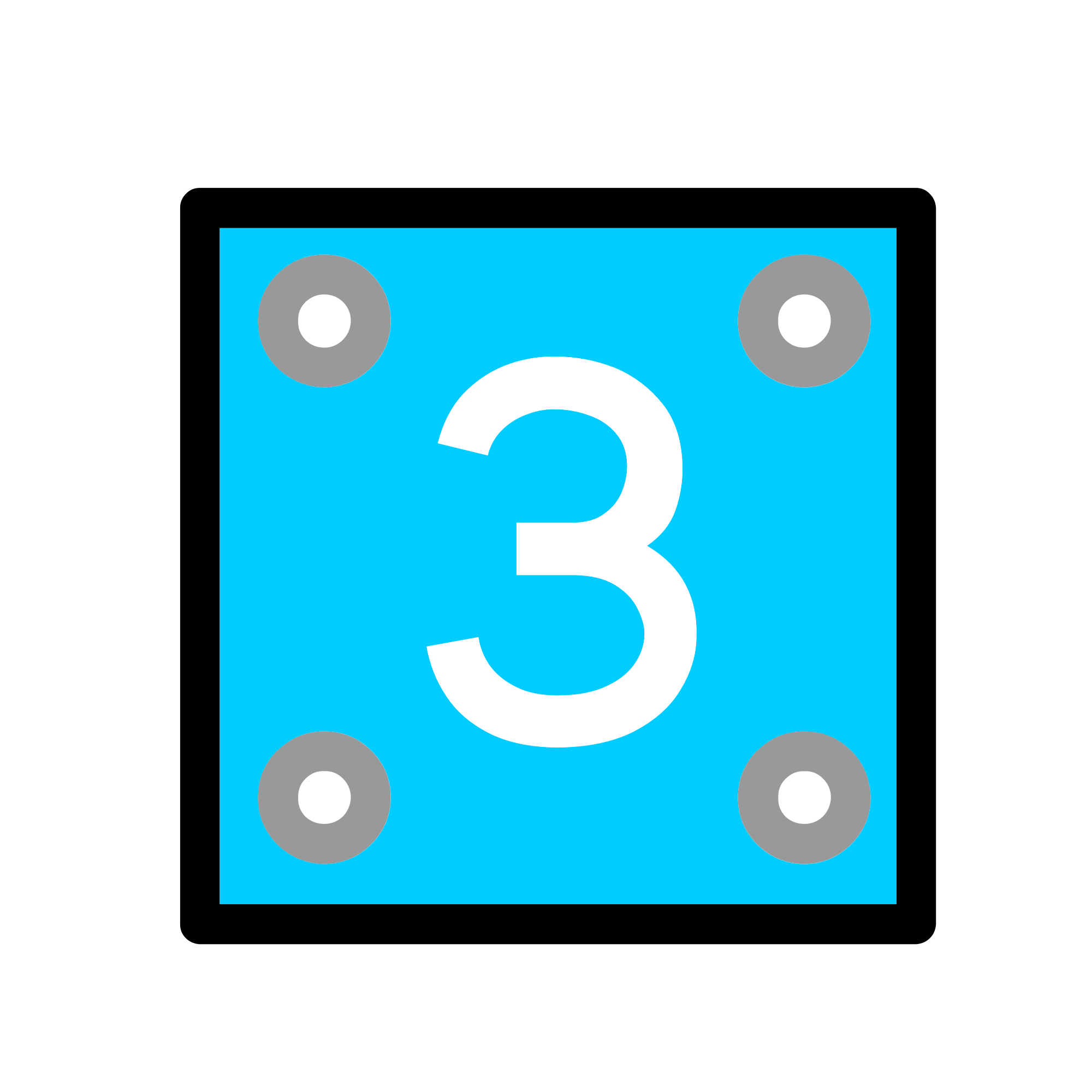 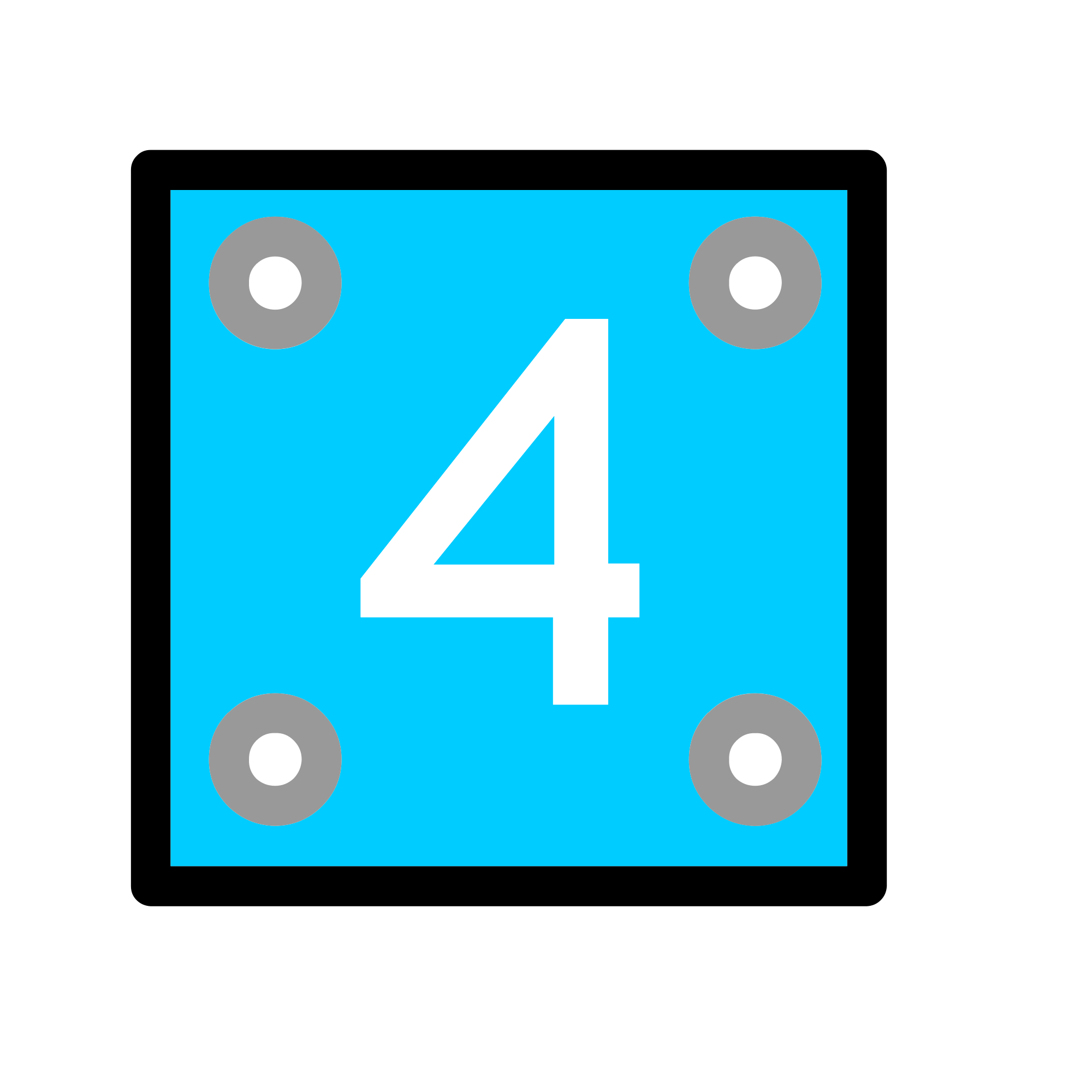 6
《意见》的亮点是什么？
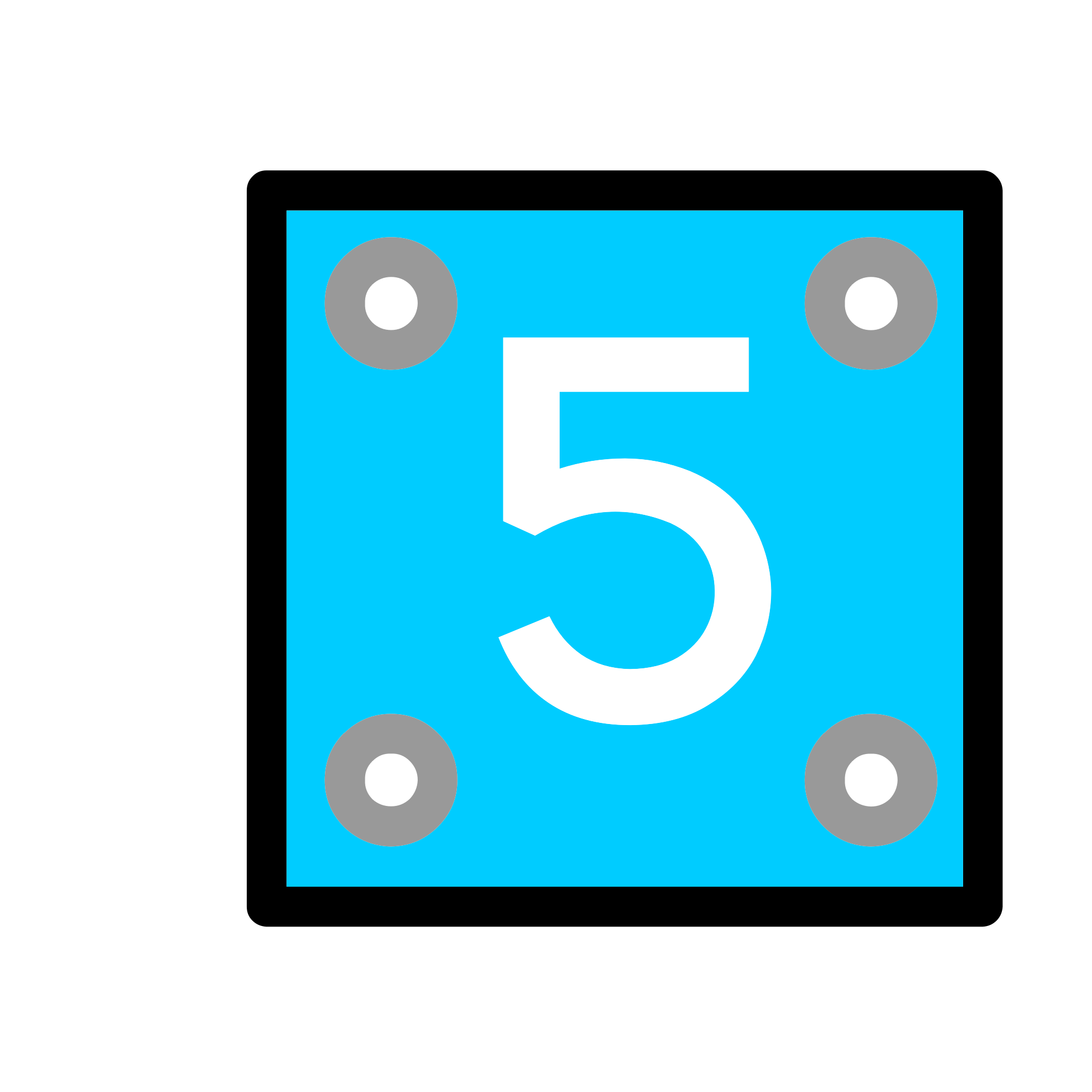 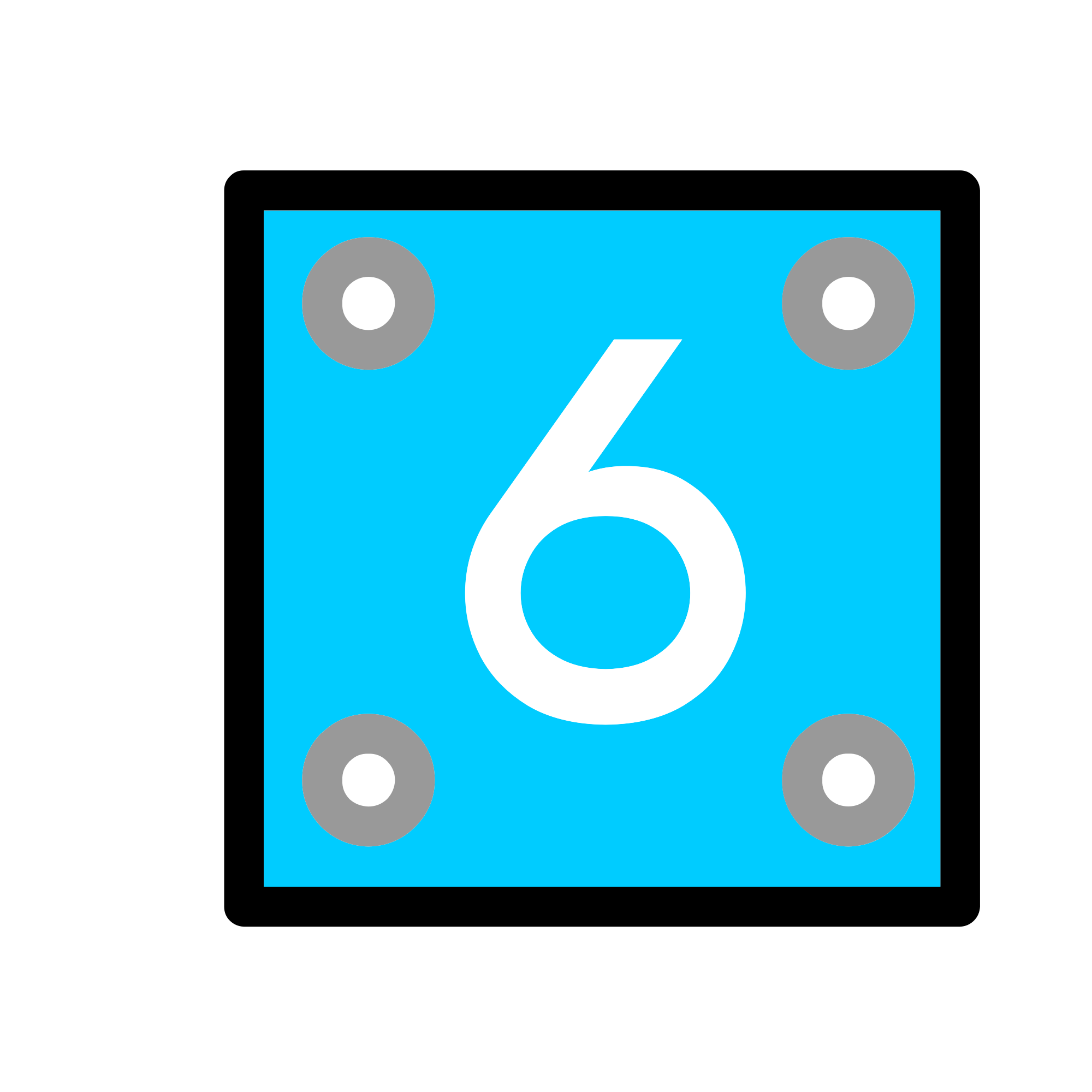 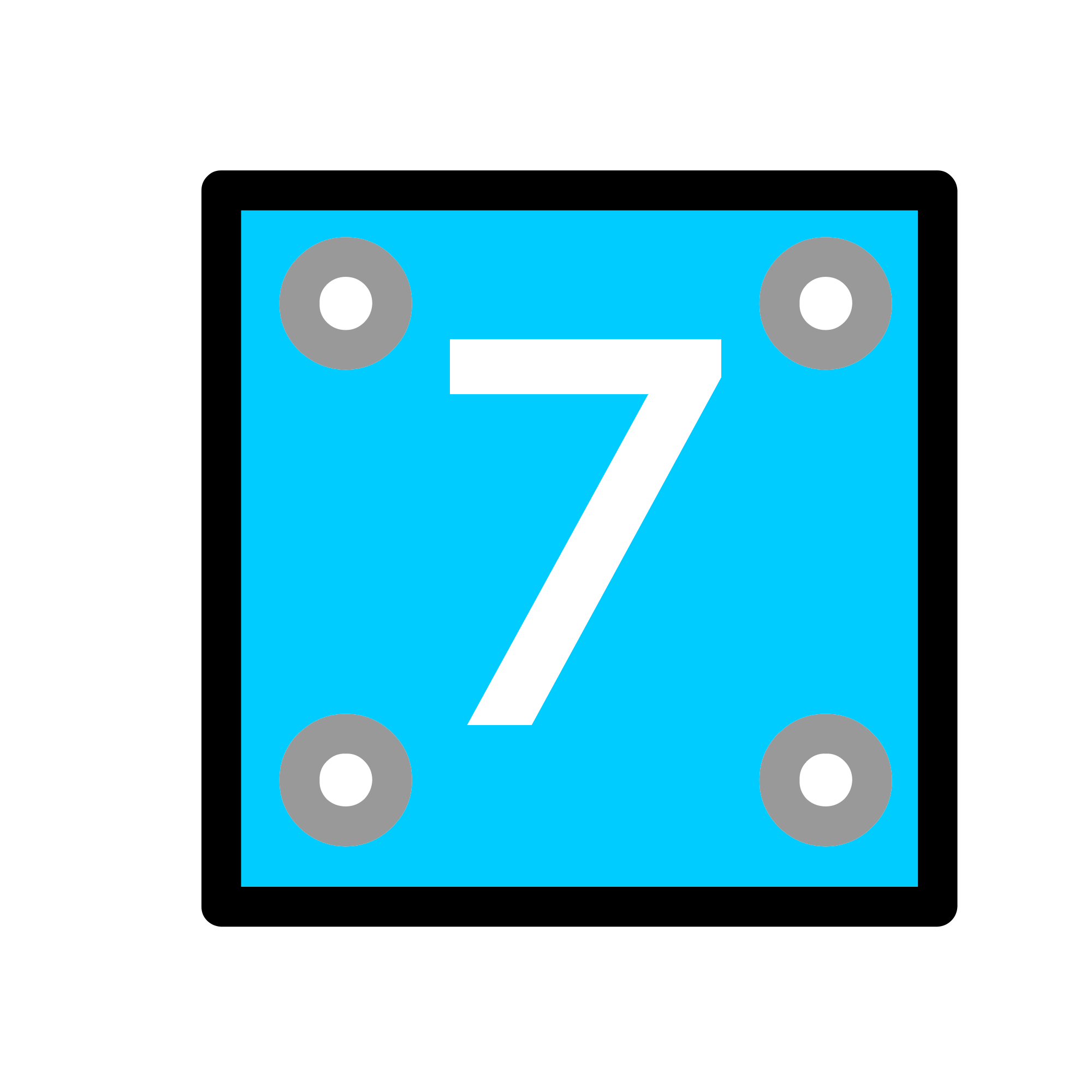